Agrotourism in Poland
GORLICE DISTRICT
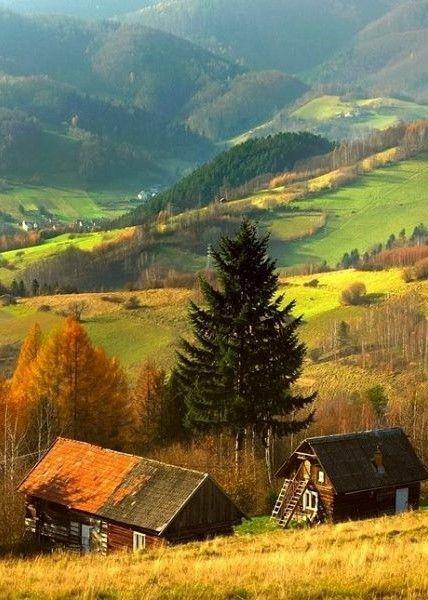 AGROTOURISM IN OUR REGION
This type of recreation is very popular in our country. Many people living in cities prefer to go to the countryside to experience a moment of silence
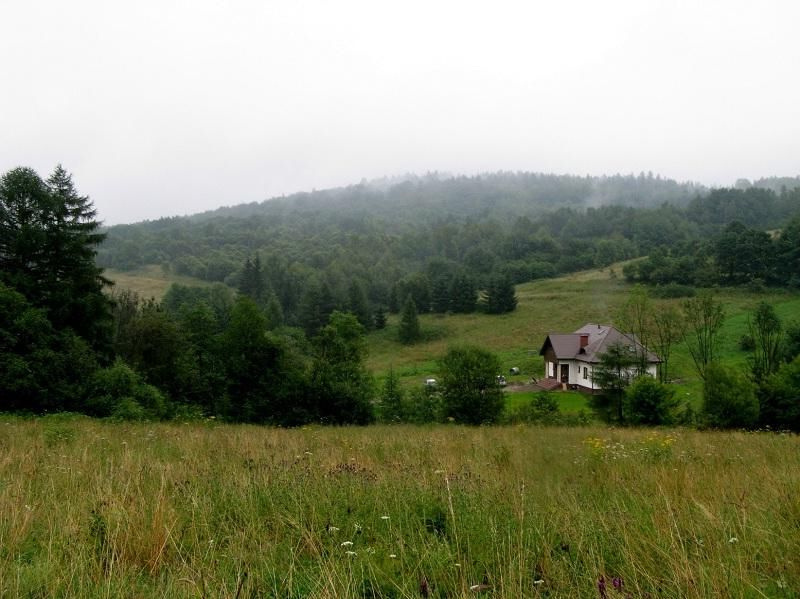 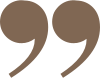 AGROTOURISM IN OUR REGION
BUCZYNOWA DOLINA
LOCATION
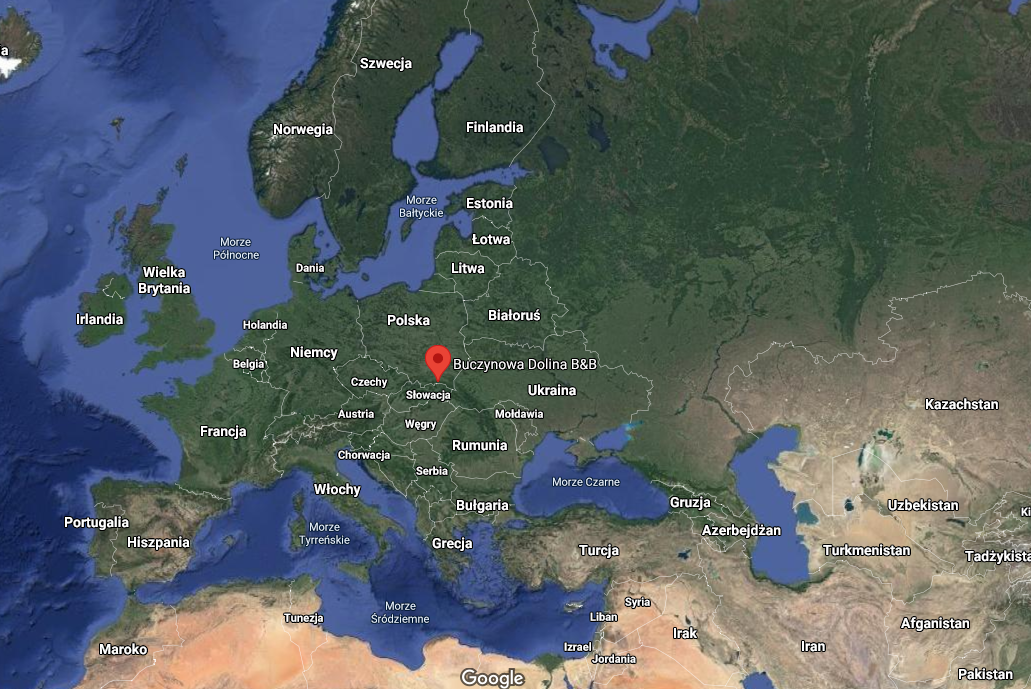 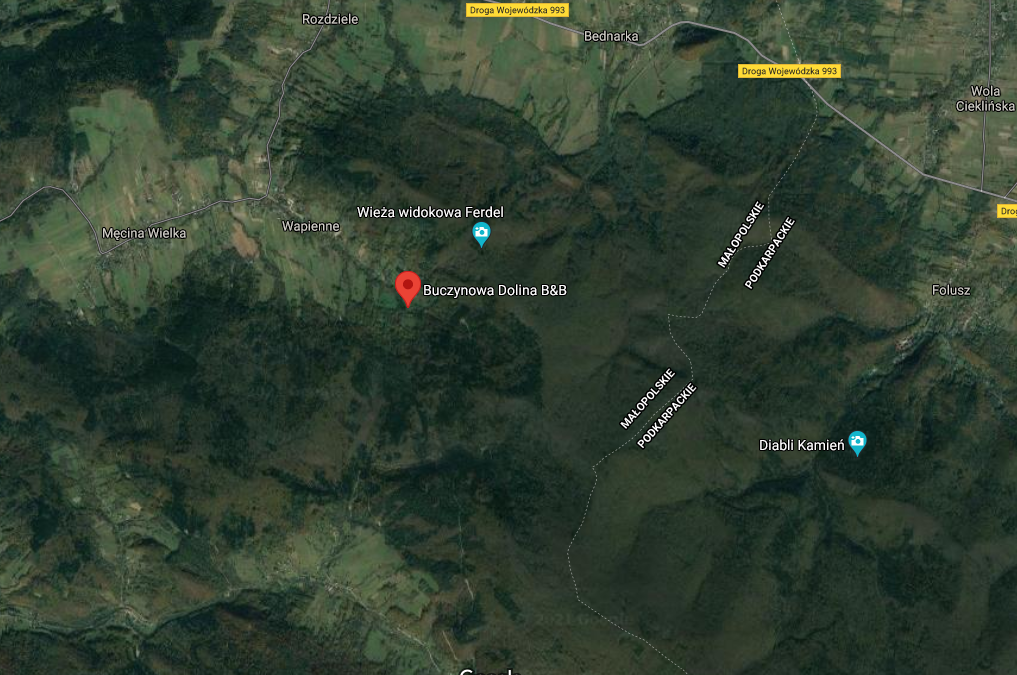 BUCZYNOWA DOLINA
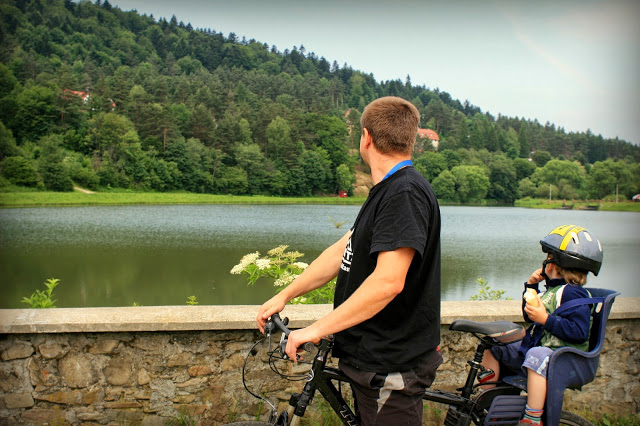 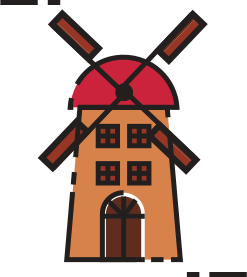 Buczynowa Dolina is located near the Magura National Park. Hiking trails start right behind the house, so you can go hiking, biking, trekking poles, or Nordic-walking.
ROOMS
Buczynowa Dolina offers up to 7 large rooms. In each room you will find comfortable beds, table and chairs, closet and of course bathroom
ROOMS AND SERVICE
SERVICE
There will always be a staff member waiting to welcome you at the door, show you around and make sure you have the best possible rest
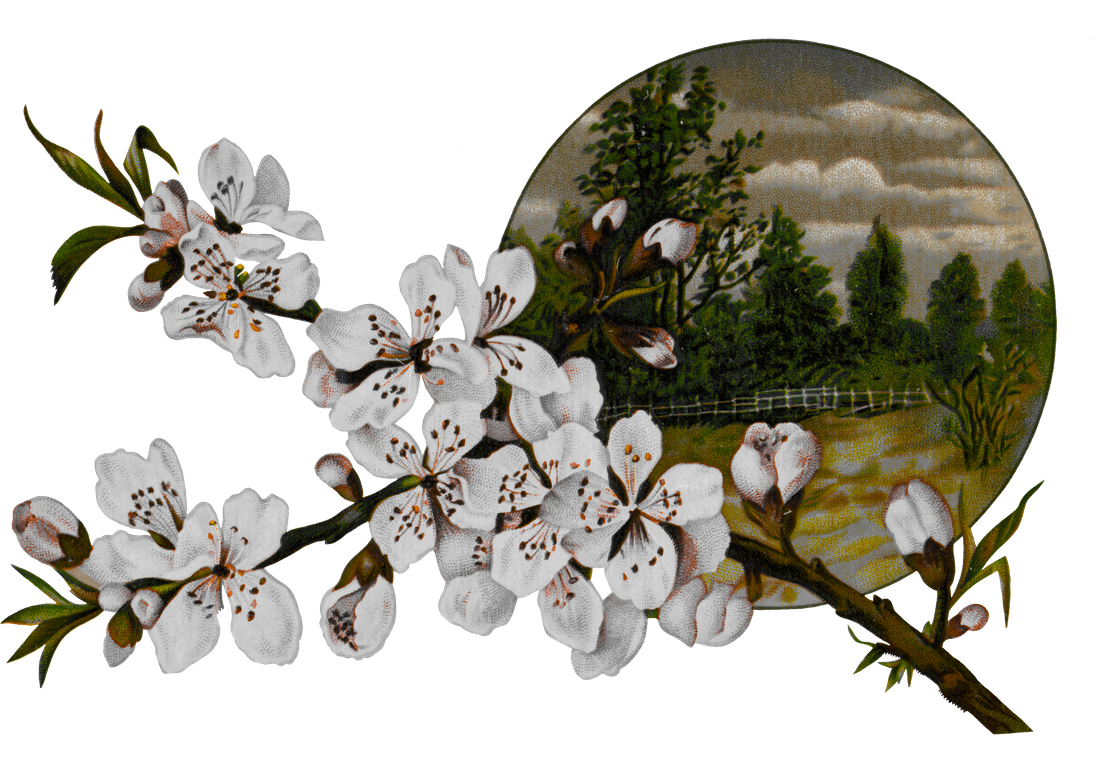 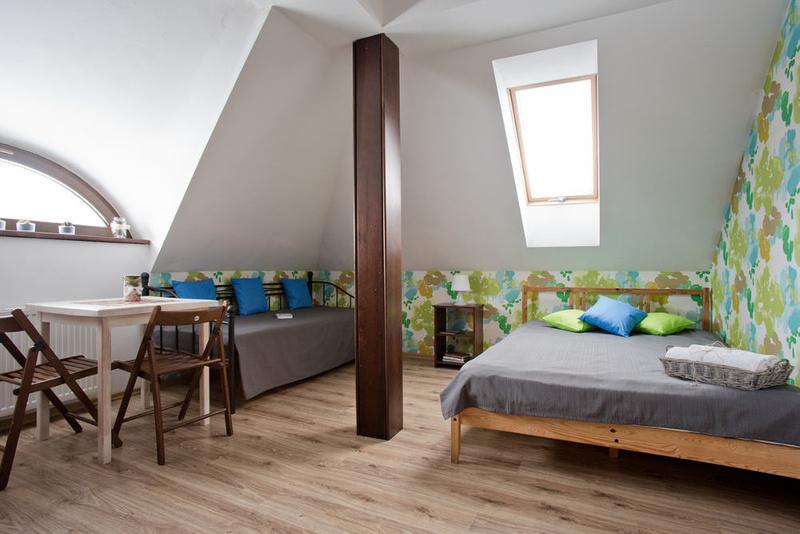 FOOD
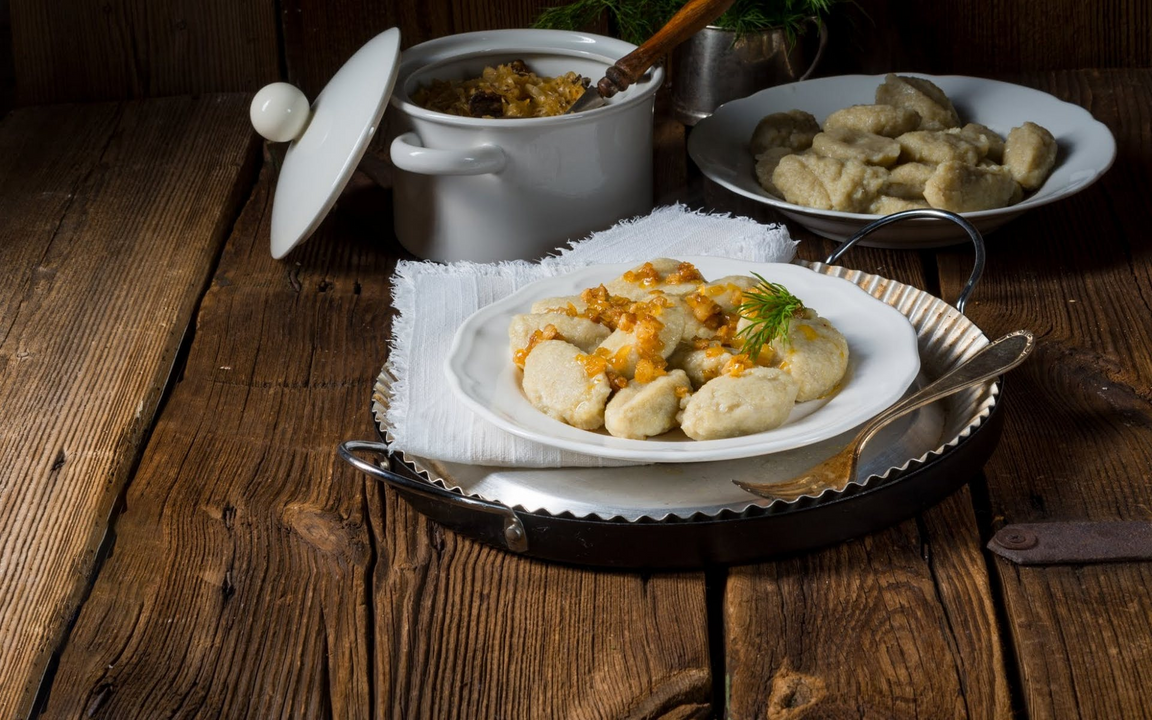 DURING YOUR STAY YOU CAN TRY MANY REGIONAL DISHES
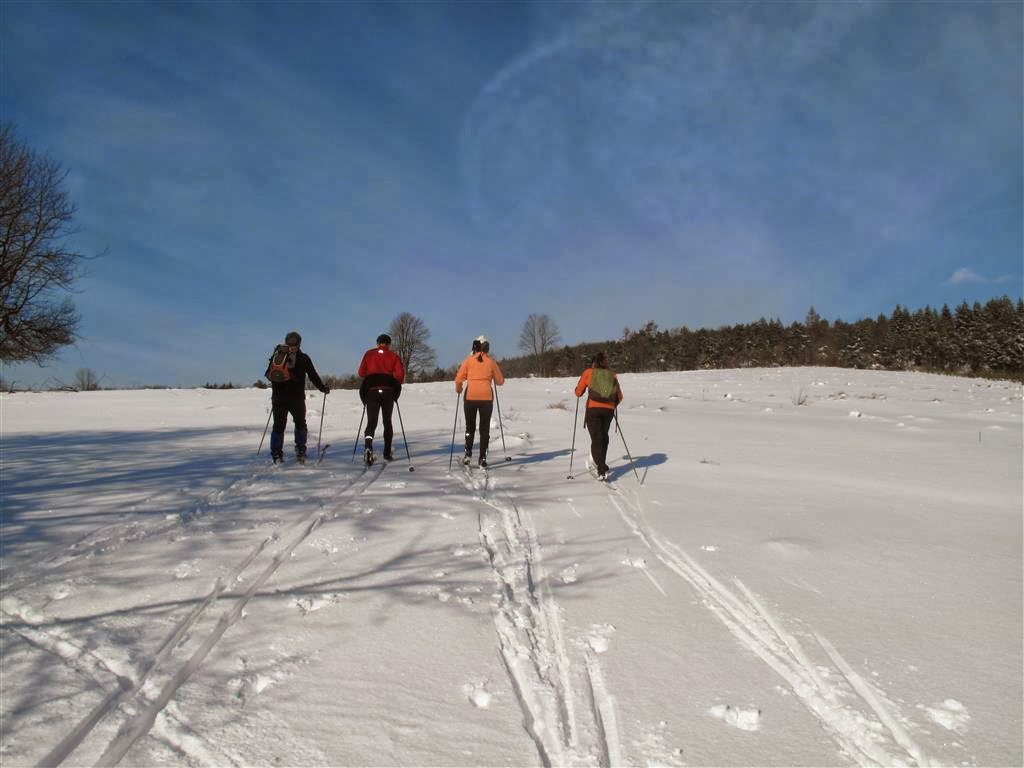 ACTIVE RECREATION
In the area of the complex it is possible to rent bicycles, sledges, cross-country skis and deck chairs
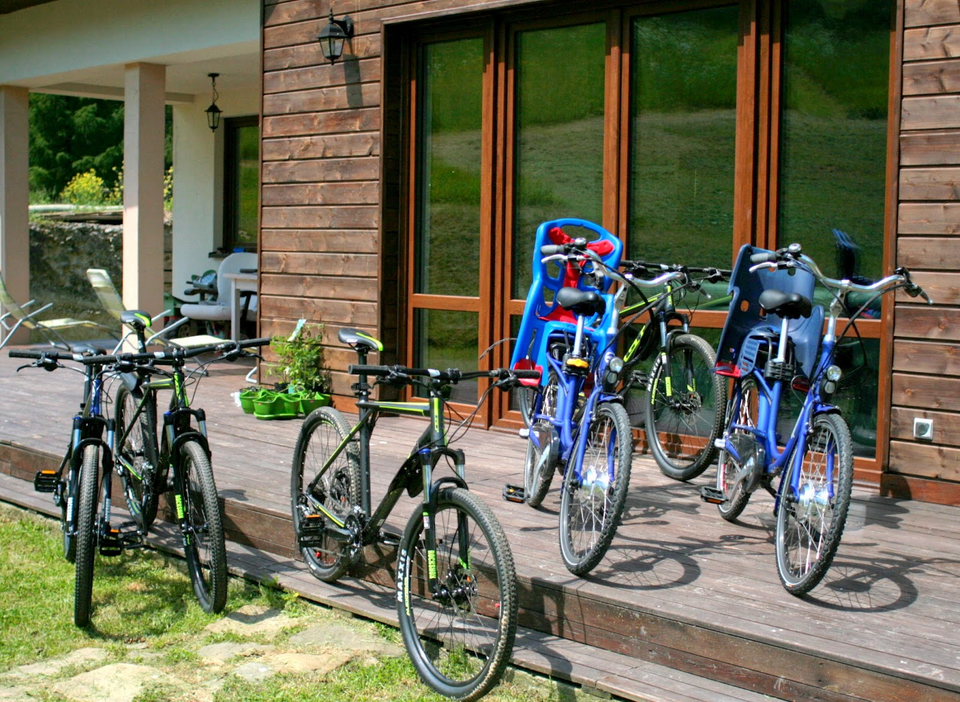 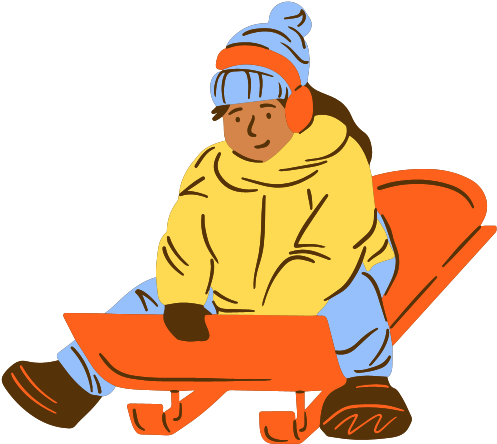 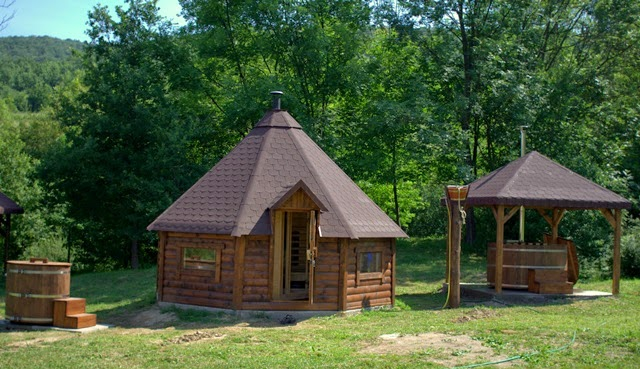 BUCZYNOWA SPA
RIGHT NEXT TO THE VILLAGE THERE IS A SMALL SPA COMPLEX
At the local spa you can enjoy a massage or sauna
MAGURA NATIONAL PARK
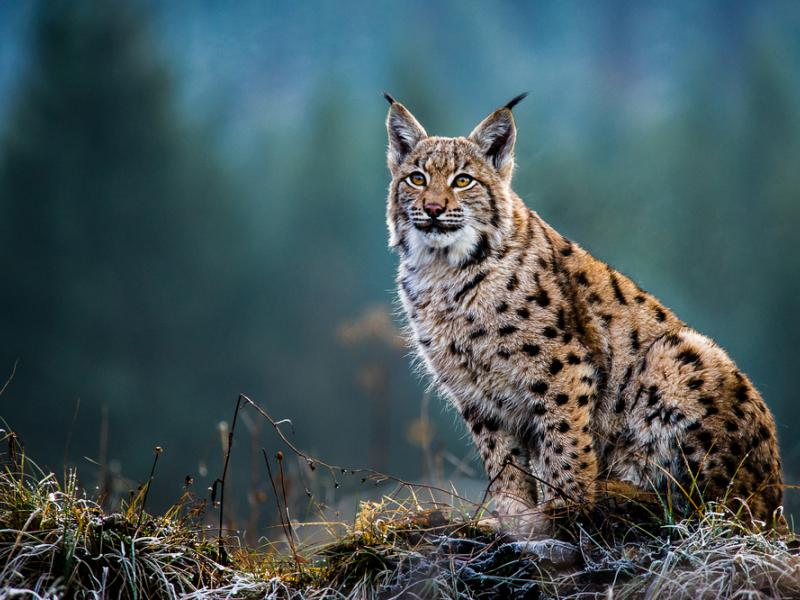 The complex is very close to the national park area, the staff offers a wide range of maps of the trails leading through the park. During the visit to the park we can meet a rare lynx.
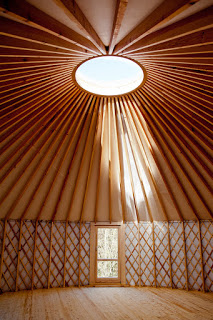 WORKSHOP LOCATION
There is a Yurt, a workshop space where you can attend various classes such as yoga, dance, massage, or conduct your own workshops
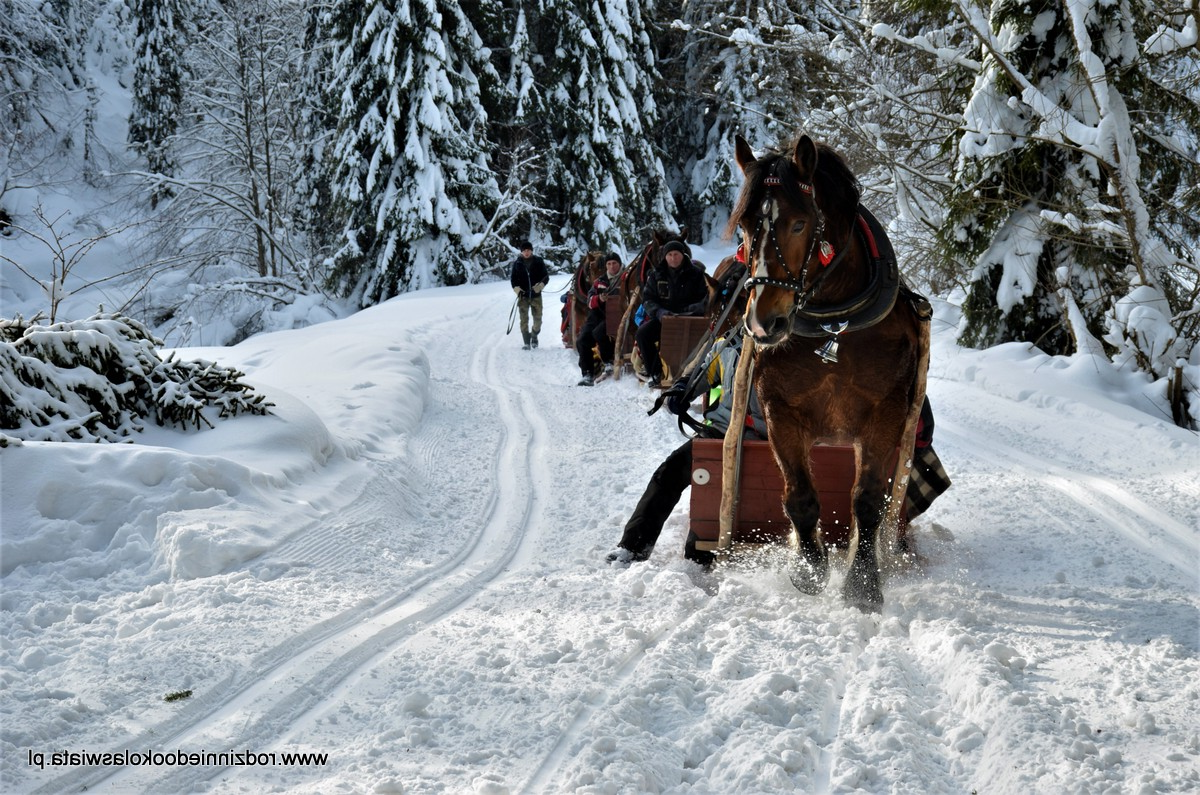 SEASONAL OFFERS
While booking your stay, you can take advantage of seasonal packages that include additional attractions, for example in winter you can go on             a sleigh ride and in summer go to          the lake
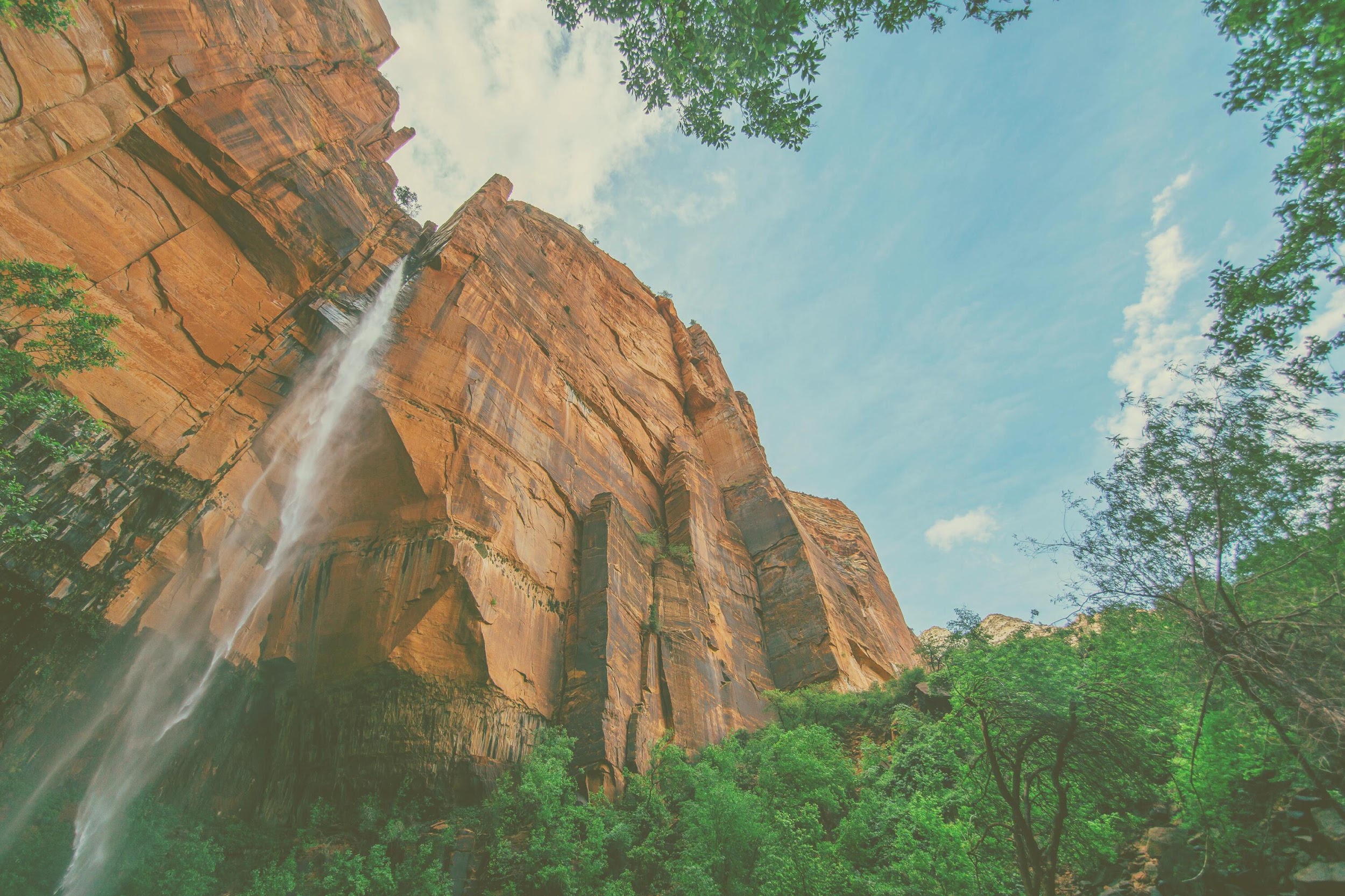 ADDITIONAL SERVICES
Intimate weddings and various celebrations is a specialty of Buczynowa Dolina. Within the complex you can have a wedding party and the wedding itself in a climatic church.
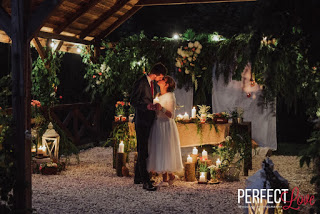